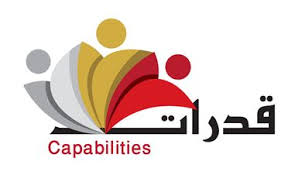 “تقرير نتائج استبيان الرضا عن مبادرة شركاء قياس القدرات المفضلين (قدرات) ”
Federal Authority | هيئة اتحادية
10/1/2019
محاور العرض
الرضا العام عن مبادرة شركاء قياس القدرات المفضلين 
فئة متعاملي مبادرة شركاء القدرات (قدرات)
الرضا العام عن مبادرة شركاء قياس القدرات المفضلين  حسب المحاور
المقترحات الواردة  لمبادرة شركاء قياس القدرات المفضلين (قدرات) 
الإجراءات التصحيحية 
المرفقات
الرضا العام عن مبادرة شركاء قياس القدرات المفضلين (قدرات)
فئة متعاملي مبادرة شركاء القدرات (قدرات)
15جهة اتحادية مشاركة
25موظف مشارك
المعلومات الديموغرافية
المشاركة في مبادرة شركاء قياس القدرات
تقييم شركاء القدرات و استخدام البوابة الإلكترونية
ملاحظة: تم احتساب نتائج السؤالين أعلاه بناء على عدد الاشخاص الذين أجابوا بـ (نعم) في السؤال «هل شاركت جهتكم بتنفيذ أي من برامج قياس القدرات»  والبالغ عددهم 16 مشارك
الرضا العام عن مبادرة شركاء قياس القدرات 
المفضلين (قدرات)
ملاحظة: تم احتساب نتائج الرضا العام عن مبادرة شركاء قياس القدرات المفضلين (قدرات) حسب المحاور بناء على عدد الاشخاص الذين أجابوا بـ (نعم) في السؤال «هل شاركت جهتكم بتنفيذ أي من برامج قياس القدرات»  والبالغ عددهم 16 مشارك
قائمة شركاء الذين تم الاستعانة بهم في قدرات والهدف من تطبيق البرنامج
ملاحظة: يتيح هذا السؤال إمكانية اختيار أكثر من إجابة
ملاحظة: يتيح هذا السؤال إمكانية اختيار أكثر من إجابة
وسائل التواصل حول مبادرة قدرات
ملاحظة: يتيح هذا السؤال إمكانية اختيار أكثر من قناة للإجابة
المقترحات الواردة  لمبادرة شركاء قياس القدرات المفضلين (قدرات)
01
يرجى افادة الفئة المستهدفة من الموظفين قبل اطلاق المبادرة بوقت كافي مع نبذة مبسطة عن المبادرة
02
عقد اجتماعات دورية مع مسؤولي القياس في الوزارة والشركاء المعنيين بالمبادرة
03
نشر مبادرة قدرات على الجهات لزيادة الثقافة عليها والتوعية
04
التعميم عن هذه المبادرة بشكل اوسع
05
عمل حلقات نقاشيه واستدعاء موظفين بالاسم للمشاركة
الاجراءات التصحيحية
الإجراءات التصحيحية عن لمبادرة شركاء قياس القدرات المفضلين (قدرات)